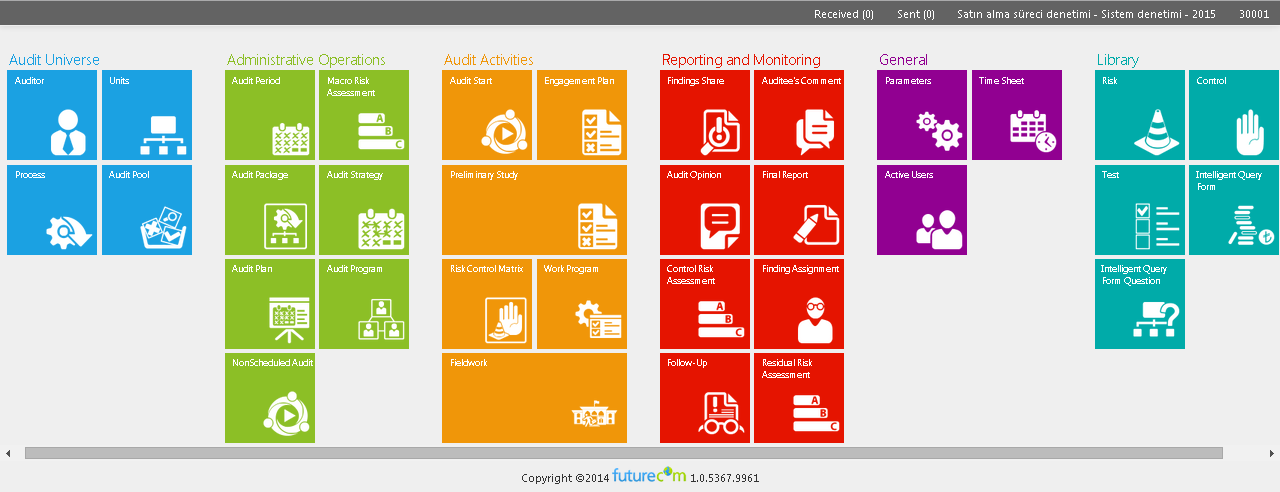 Оценка рисков посредством Инструмента управления аудитом (IcDen©)
Халис КИРАЛ, CIA, CCSA, CGAP
                   Руководитель Департамента внутреннего аудита CHU (Центральная группа гармонизации)
1
Общие характеристики
İçDen – это комплексный, легко конфигурируемый, мощный и легкий в использовании Инструмент управления аудитом, инструмент управления аудиторскими системами Координационного совета по внутреннему аудиту (IACB), который представляет собой специализированный программный продукт, разработанный в период 2013 и 2014 гг.
IACB принял окончательное решение в пользу этого разработанного с учетом конкретных особенностей инструмента Управления аудиторскими системами (AMS) по причине высокого уровня адаптируемости и гибкости этого инструмента, позволяющих удовлетворить все требования IACB и его членских организаций, связанные с аудитом.
2
График проекта
Ноябрь – декабрь 2013 г.
3- дневный тренинг по IcDen для 45 групп внутреннего аудита и для 400 внутренних аудиторов

Подготовка планов внутреннего аудита Групп внутреннего аудита посредством IcDen
Июнь – сентябрь 2012 г.
Построение сценария
Интервью с фирмами
Техническое задание и контракт
Выбор фирмы
Март – май 2013 г. Эксперимент с прототипом в различных группах внутреннего аудита
Январь 2014 г. – ….
Проведение IAA (интегрированный аудит / оценка) посредством IcDen для 45 групп внутреннего аудита
Март – июнь 2013 г.
Подготовка веб приложения
Октябрь – декабрь 2012 г.
Анализ сценариев
Интервью с группами внутреннего аудита
Анализ потребностей и разработка программного обеспечения
Январь 2015 г. – ……. 
Проведение IAA посредством IcDen для 105 (45 + 60) групп внутреннего аудита из …
И для 636 внутренних аудиторов из 820 внутренних аудиторов
Октябрь – ноябрь 2014 г.
2- дневный тренинг по IcDen для 60 групп внутреннего аудита и для внутренних аудиторов, включая военные и полицейские департаменты
3
Издержки по проекту
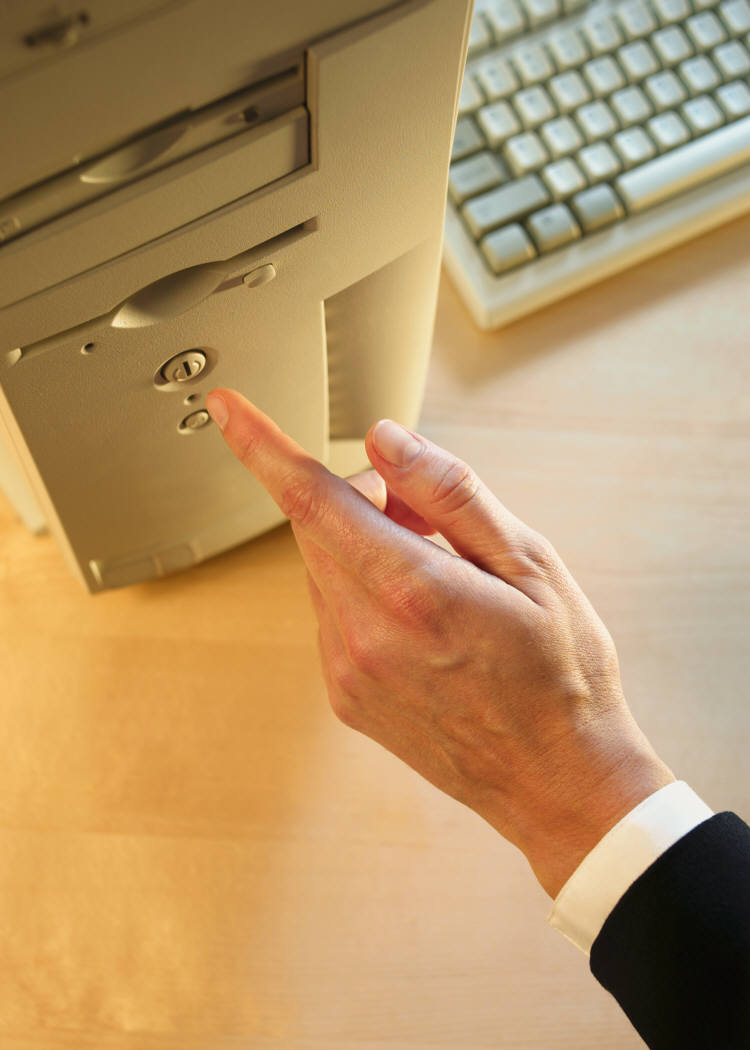 ПРОГРАММНОЕ ОБЕСПЕЧЕНИЕ
347 000 $


АППАРАТНОЕ ОБЕСПЕЧЕНИЕ
185 000 $
Сеть хранения данных (SAN)
Сервер Windows 2012
Сервер баз данных
SQL сервер 2012
Сетевое устройство защиты
Другое оборудование
4
Основные характеристики IcDen I
Отдельное приложение, работающее с множественными базами данных; IACB и его членские организации используют одно и то же программное приложение и собственные базы данных,
Веб приложение,
Типичная структура и конфигурируемое; каждая организация применяет свою собственную методологию,
Модель механизма защиты, основанная на ролях; все процедуры и модули привязаны к ролям, а роли назначаются группам пользователей.
5
Основные характеристики IcDen II
Интерфейс пользователя стиля Metro; легкий в использовании и действенный интерфейс пользователя,

Безопасная хост-система; прошло тесты защиты в TUBITAK (Научный и технологический исследовательский совет Турции),

Поддержка многоязычия; поддерживает английский и турецкий языки.
6
Преимущества IcDen I
Icden уже помогло IACB и его членским организациям получить следующие преимущества:

Повышение эффективности и результативности,

Проведение своевременных аудиторских проверок,

Оценка запланированных аудиторских проверок с целью улучшения программирования и процессов
7
Преимущества IcDen II
Обеспечение на высоком уровне стандартизации работы всех аудиторских команд в полном соответствии с требованиями пособия по аудиту,

Создание улучшенной системы контроля проверки качества,

Подготовка своевременной управленческой информации, чтобы помочь старшему руководству проводить мониторинг аудиторских проверок и принимать необходимые решения, 

Облегчает обмен систематический информацией между аудиторами.
8
Группы пользователей – Центральная группа гармонизации
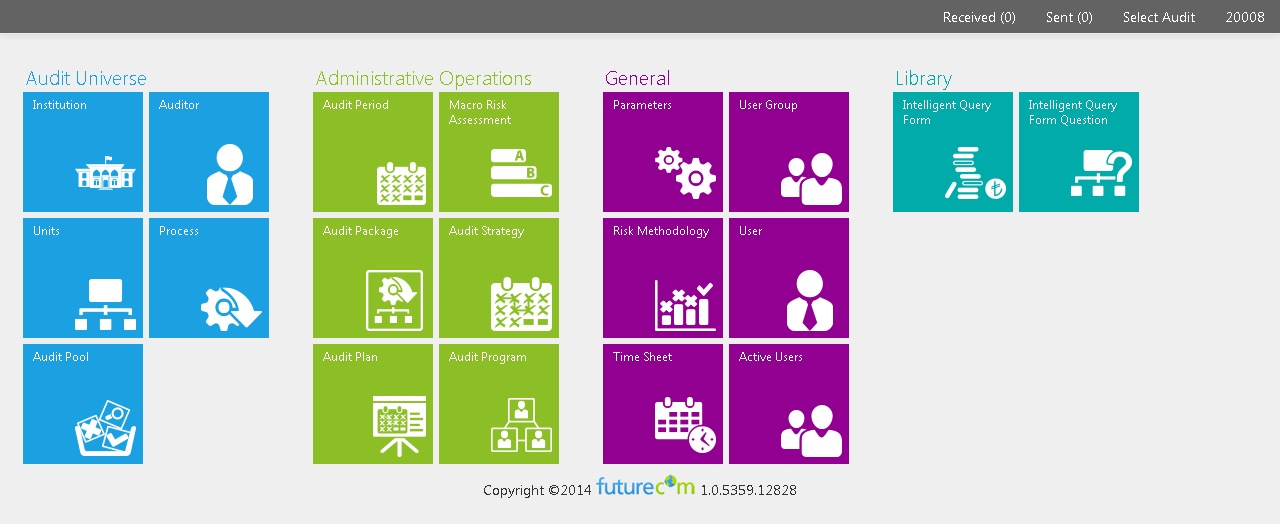 9
Группы пользователей - CAE
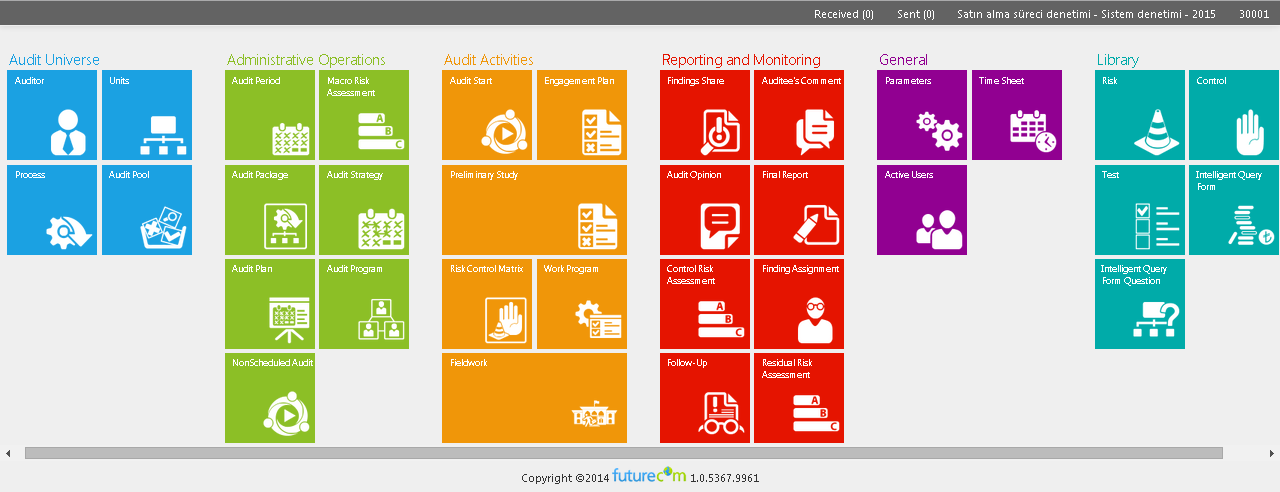 10
Группы пользователей – внутренние аудиторы
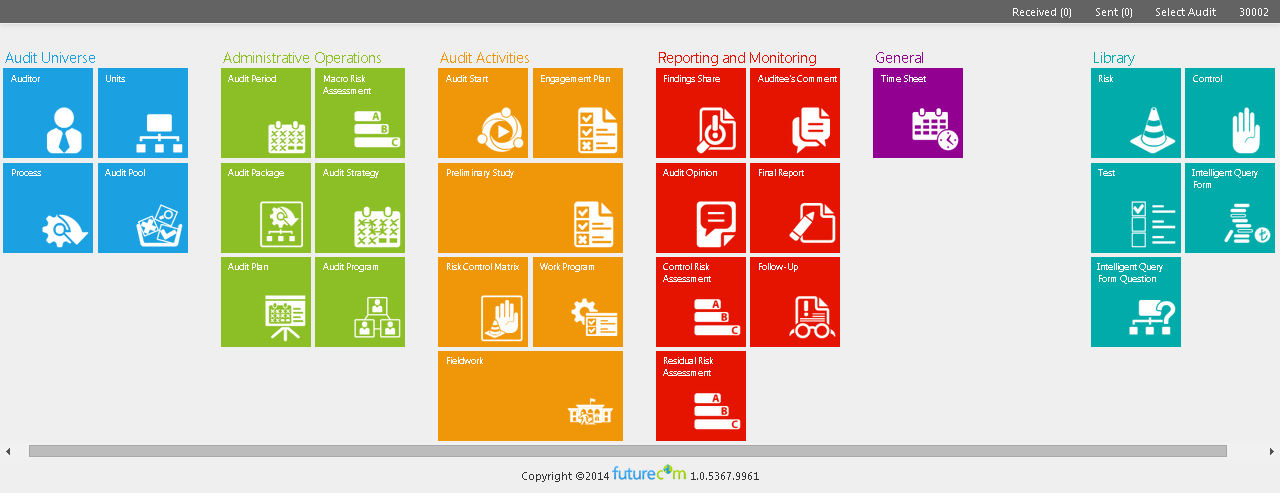 11
Оценка рисков посредством IcDen
Пространство аудита
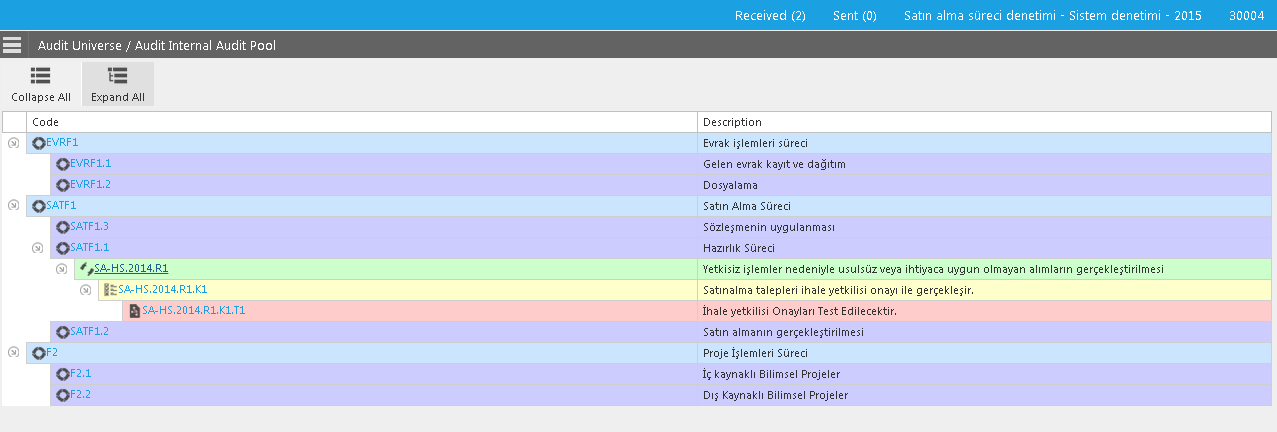 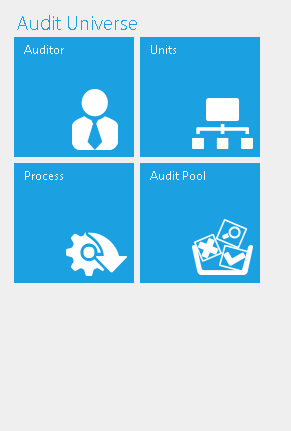 Пространство аудита
Оценка макро рисков
Пакет программ проведения аудита
Программа
12
Оценка макро рисков
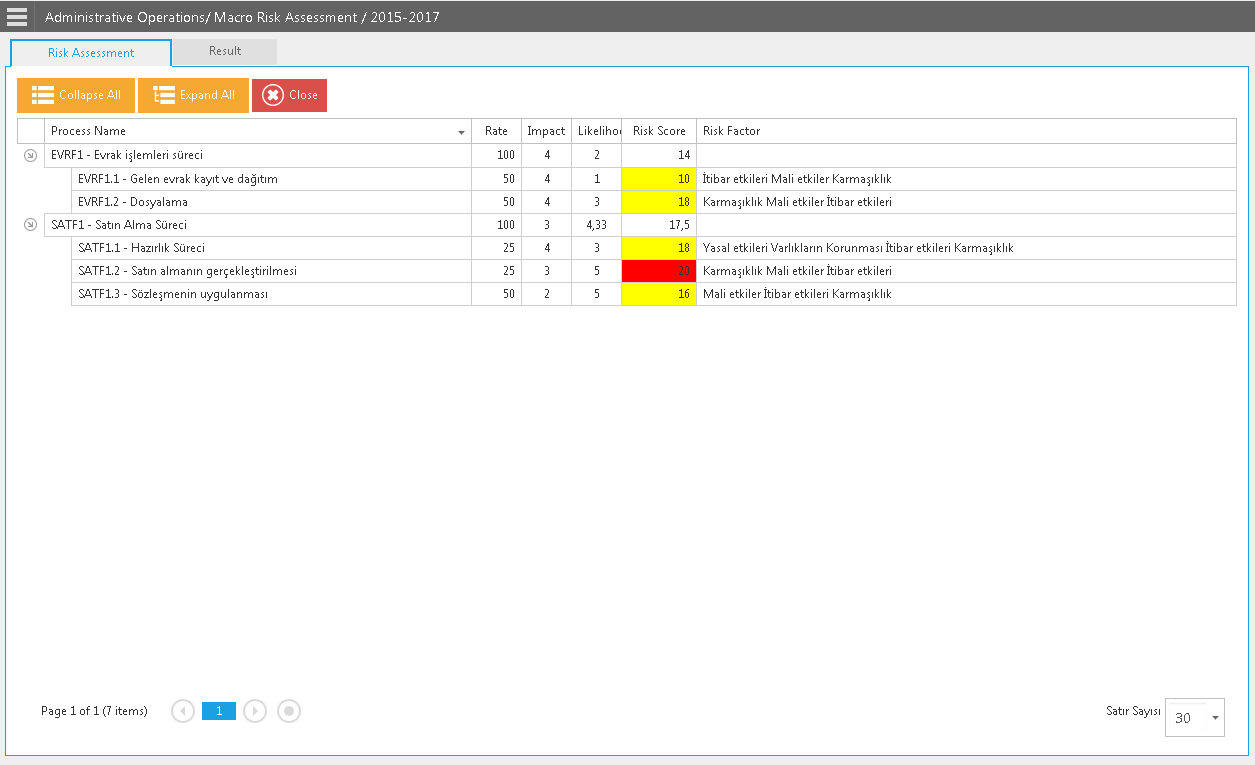 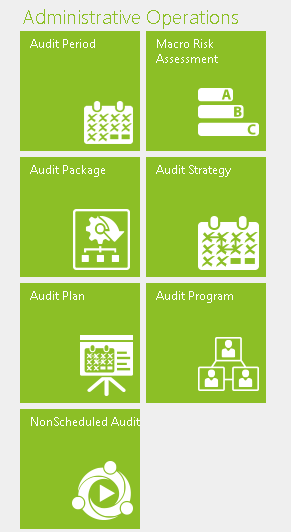 Пространство аудита
Оценка макро рисков
Пакет программ проведения аудита
Программа
13
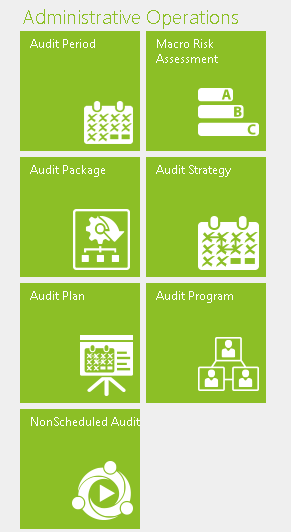 Пакет программ проведения аудита
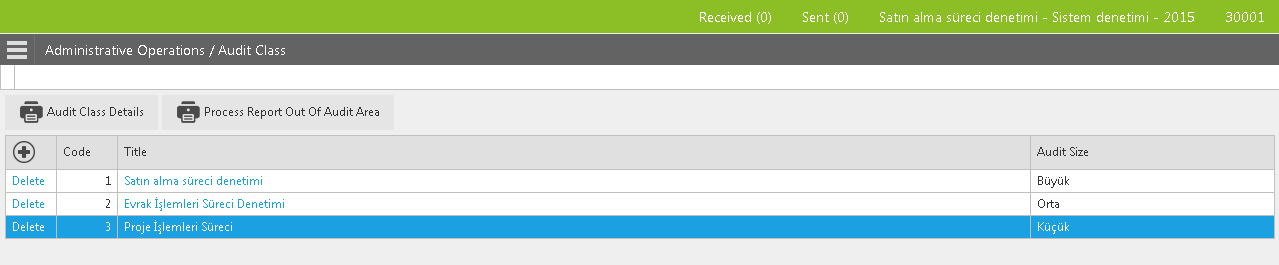 Пространство аудита
Оценка макро рисков
Пакет программ проведения аудита
Программа
14
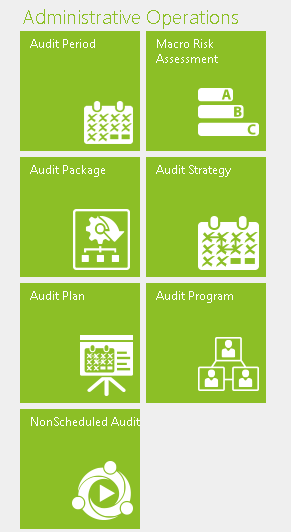 Программа проведения аудита
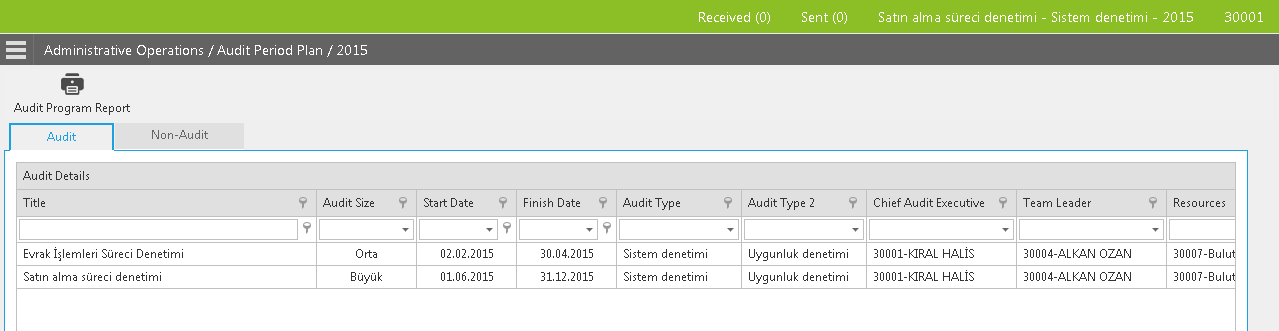 Пространство аудита
Оценка макро рисков
Пакет программ проведения аудита
Программа
15
Аудиторская деятельность – Матрица контроля риска
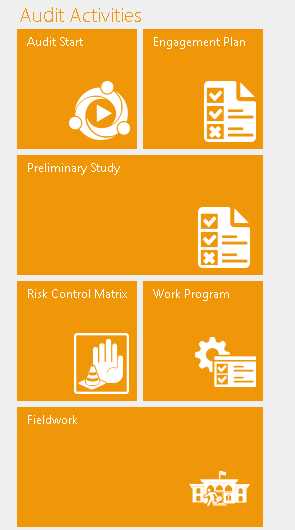 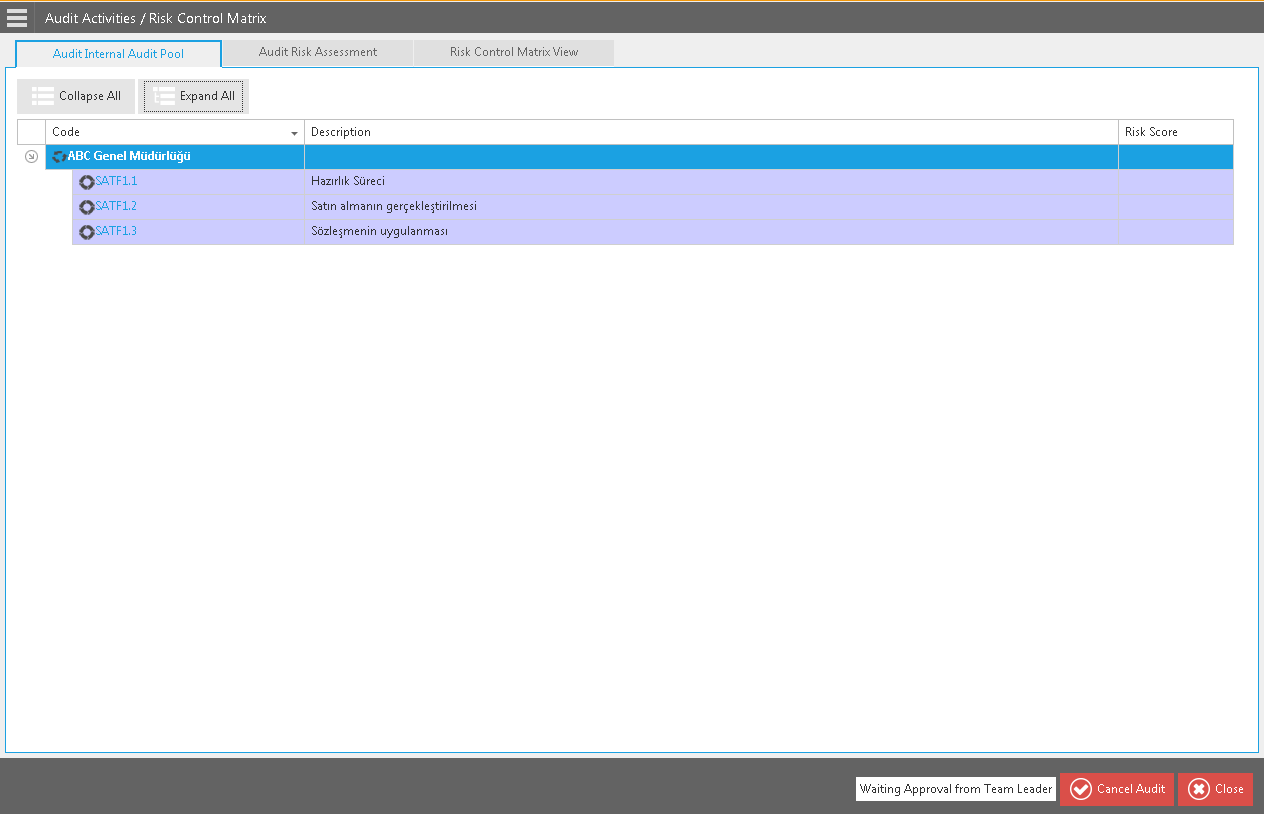 Результаты проверки
Отчетность
Предварительное исследование
Матрица контроля риска
Работа на местах
16
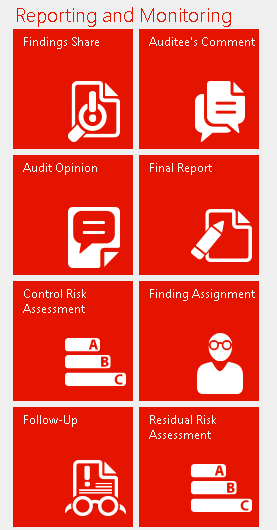 Отчетность и мониторинг
17
Оценка рисков
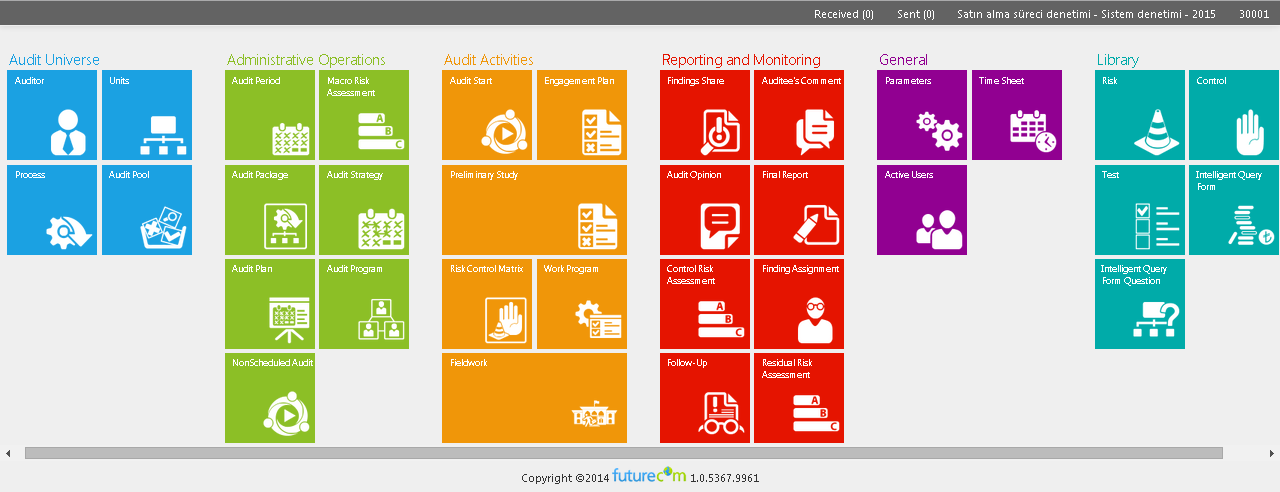 18
Корректировка рисков
Усовершенствованная оценка рисков; первый шаг Оценка макро рисков (MRA) для каждого процесса. 

Второй шаг Оценка присущих данной организации рисков до выездной аудиторской работы. 

Оценка рисков системы контроля после заключительного отчета, а затем Оценка остаточных рисков после проведения мониторинга. 

Эти оценки автоматически отражаются в Оценке макро рисков (MRA).
19
Обновление информации о рисках
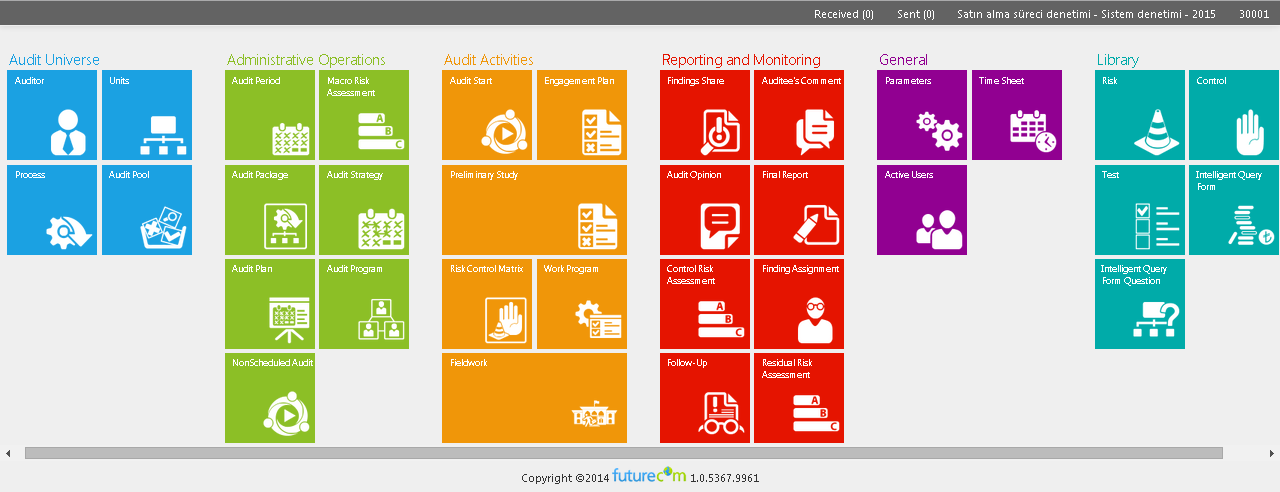 20
Большое спасибо …
21